Fig. 1 Scheme of the domain structure of the NOS dimer, showing cofactor and substrate binding sites.
Cardiovasc Res, Volume 43, Issue 3, August 1999, Pages 521–531, https://doi.org/10.1016/S0008-6363(99)00115-7
The content of this slide may be subject to copyright: please see the slide notes for details.
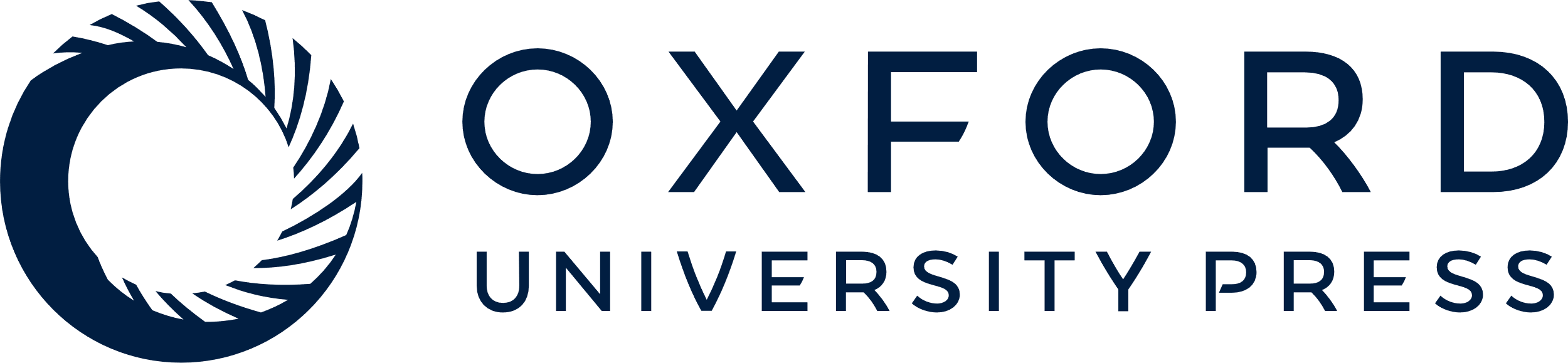 [Speaker Notes: Fig. 1 Scheme of the domain structure of the NOS dimer, showing cofactor and substrate binding sites.


Unless provided in the caption above, the following copyright applies to the content of this slide: Copyright © 1999, European Society of Cardiology]